Fellowship Church Sunday SchoolMarch-May 2023Hebrews - Jesus Christ is Better Today, Hebrews 9 Christ the Perfect Eternal Tabernacle(access to God)    taught by:  Pastor Bill Heath
Outline of  Hebrews, Jesus is Better (12x)
Introduction to Hebrews


1:1  God spoke 
       
        - at various times 

        - in many ways

        - unto the fathers by the prophets


1:2-3 in these last days spoke by [his] Son
        - appointed heir of all things
        - by Jesus God made the worlds
        - being the brightness of glory
        - express image of God’s person   
        - upholding all things by the word of
           God’s power //dunamis//

        - when Jesus purged our sins
        - sat down on the right hand of 
           the Majesty on high //in heaven//

Note:  Same introduction for nine ways Jesus is better, perfect, and all-sufficient.
Danger of
   Apostasy

1. Neglect
     (2:1-4)

2. Unbelief
   (3:7-4:11)

3.  Dull of
    hearing
 (5:11-6:12)
   
4.
   (10:26-39



5.
  (12:
Look back at the Old Testament  1-11
1:1-3 Introduction (Jesus is better in 9 ways)

(1) 1:1-3  better than the prophets
(2) 1:4-2:18  so much better than the angels 
(3) 3:1-17  worthy of more glory than Moses 
(4) 4:1-13  better rest than Joshua
(5) 4:14-7:28  greatest of all priests
(6) 8:1-13  better than the old covenant  
(7) 9:1-28  greater & more perfect tabernacle 
(8) 10:1-39  better eternal sacrifice
(9) 11:1-40  better faith 		

Look forward to Heaven	      12
Heavenly Father, 
Heavenly Jerusalem, unshakable

Look around in the present	      13
Brotherly love, 
outside the camp, prayer & grace
Question for Hebrews 8 With whom and when is the New Covenant? (Jeremiah 31:31-34)1. The Universal Church until Christ returns?(present reign of Christ on earth until Revelation 21-22) or2. The Nation of Israel in the future?  (future 1000-year reign of Christ, Revelation 19-20)or3. Both the Church and Israel?  or4. never considered or unsureAnswer:  Choose one
3
Hebrews 9:1-28   Christ the Perfect Eternal Tabernacle (access to God)
New Testament (eternal)


9:1-14 Christ is the greater & more perfect tabernacle

vs 1,  first covenant had a worldly sanctuary 

vs 2-5, censer has incense rising as prayers (Rev 8:3, 5)

vs 6-10, reformation – to make the crooked straight

vs 11-14,  purge conscience to serve  the living God


9:15-23 Christ’s death provides the better New Testament

vs 15, mediates New Testament of eternal inheritance

vs 16-17, the testator makes a will for after death

vs 18-22, Moses law used blood frequently 

vs 23, patterns = examples or ensamples


9:24-28 Christ ‘s bloody sacrifice was once for us

vs 24, figures = made w/hands, parables reveal the true

vs 25-28, Christ present (24), past (26), future (28)


Key words:  blood-12x, tabernacle-6x, testament-6x, 

      first-6x, Christ-4x, second-3x, conscience-2x, testator-2x


Hebrews 10 – Jesus is a better eternal sacrifice
Old Testament (temporary)  


Exodus 25:40  And look that thou make [them] after  

their pattern, which was showed thee in the mount.
1
1-3
Holy
Place
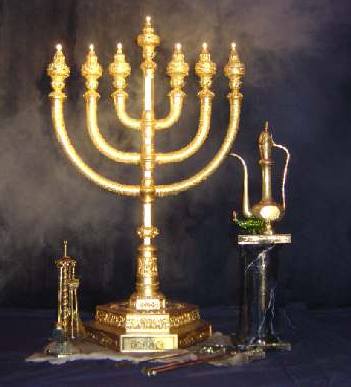 2
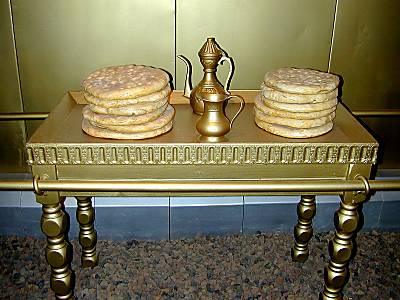 MOST HOLY PLACE
Censer
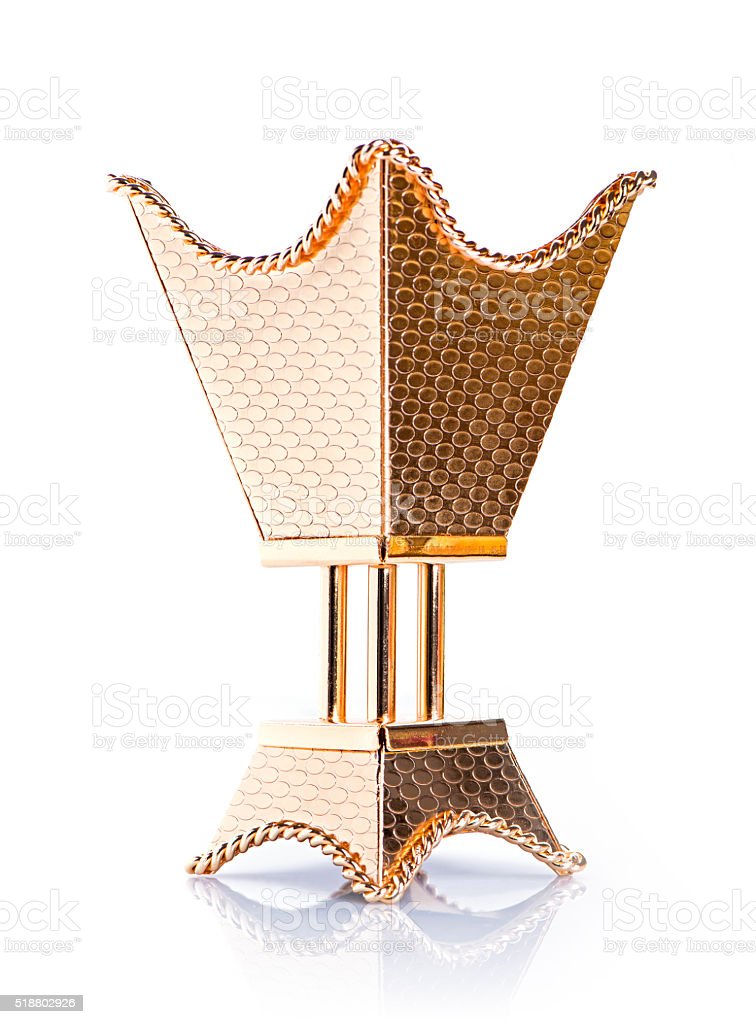 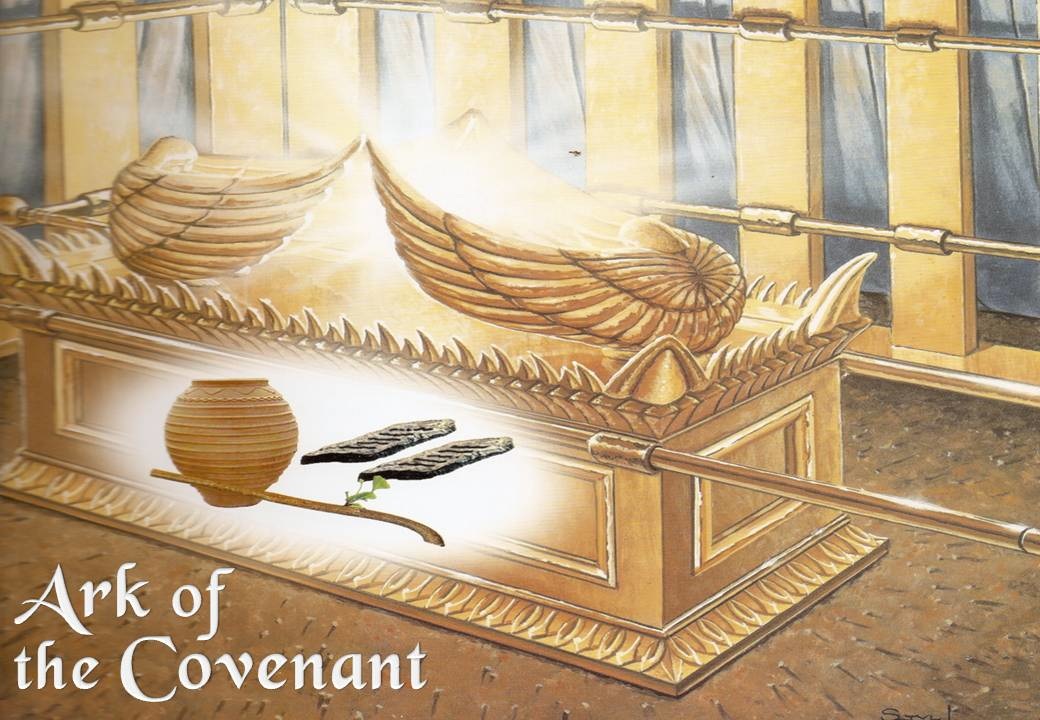 3
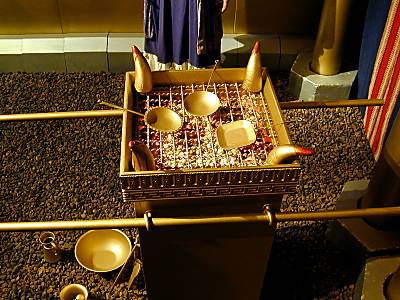 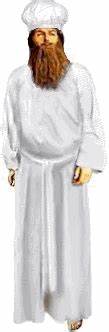 Manna, Aaron’s rod, 2 tablets
Tabernacle–msg on Wed, Apr 26